God does not play dice. 
	--Albert Einstein
Some Limits on Non-Local Randomness Expansion
Matt Coudron and Henry Yuen
6.845
12/12/12
Einstein, stop telling God what to do. 
	--Niels Bohr
The Motivating Question
Is it possible to test randomness?
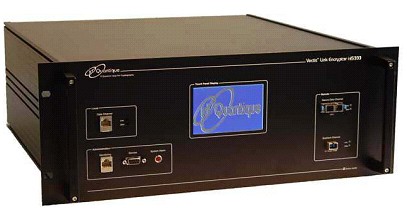 The Motivating Question
Is it possible to test randomness?
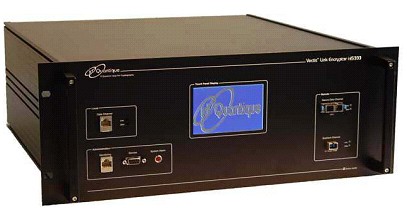 100010100111100…..
The Motivating Question
Is it possible to test randomness?
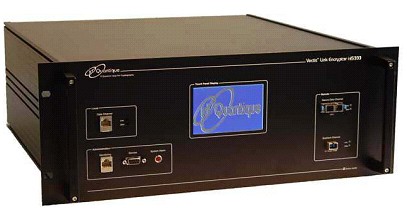 111111111111111…..
Non-local games offers a way…
x ϵ {0,1}
y ϵ {0,1}
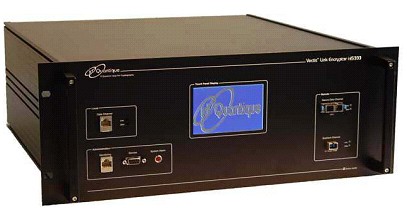 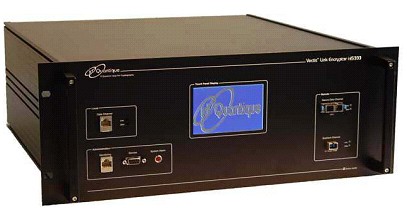 a ϵ {0,1}
b ϵ {0,1}
CHSH game: a+b = x Λ y
Classical win probability: 75%
Quantum win probability: ~85%
Non-locality offers a way…
x ϵ {0,1}
y ϵ {0,1}
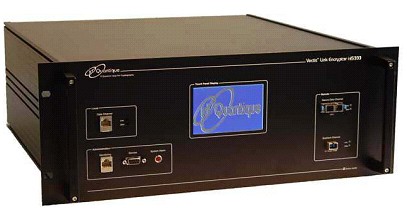 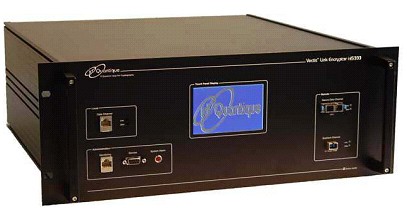 Key insight: if the devices win the CHSH game 
with > 75% success probability, then their outputs 
must be randomized!
a ϵ {0,1}
b ϵ {0,1}
CHSH game: a+b = x Λ y
Classical win probability: 75%
Quantum win probability: ~85%
Non-locality offers a way…
short random seed
1000101001
[Colbeck ‘10][PAM+ ‘10][VV ’11] devised protocols that not only certify randomness, but also expand it!
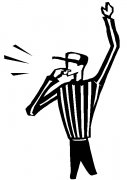 0
1
1
0
1
0
0
1
1
0
1
0
0
1
1
0
1
0
0
1
0
1
1
0
1
0
0
1
1
0
1
0
0
1
1
0
1
0
0
1
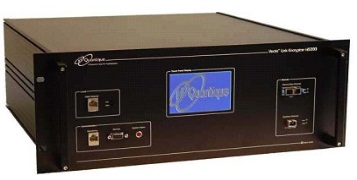 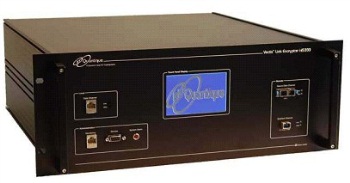 long pseudorandom input sequence
01000010100….
11111010101….
Referee feeds devices inputs and collects outputs in a streaming fashion.
.
.
.
.
.
.
.
.
Referee tests outputs, and if test passes, outputs are random!
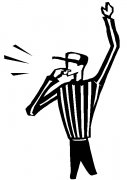 Exponential certifiable randomness
n-bit seed
1000101001
Vazirani-Vidick Protocol achieves exponential certifiable randomness expansion!
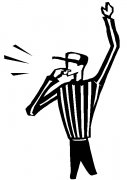 0
0
0
0
0
0
0
0
0
0
0
0
Regular block: inputs aredeterministic
0
1
1
0
1
0
0
1
1
0
1
0
Bell block: inputs are randomized
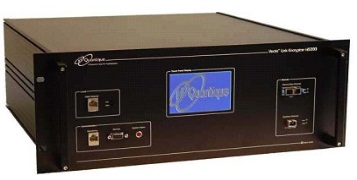 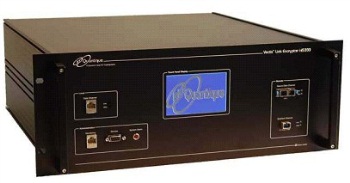 2O(n) rounds
0
0
0
0
0
0
0
0
0
0
0
0
Regular block: inputs aredeterministic
01000010100….
11111010101….
If the outputs pass the test, then they’re certified to have 2O(n) bits of entropy!
.
.
.
.
.
.
.
.
Referee tests that the devices win the CHSH game ~85% of time per block.
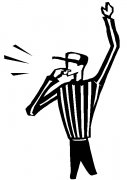 And the obvious question is...
Can we do better?

Doubly exponential?

…infinite expansion?
Our results
Upper bounds
Nonadaptive protocols performing “AND” tests, with perfect games: doubly exponential upper bound.
Nonadaptive (no signalling) protocols performing CHSH tests: exponential upper bound
Shows VV-like protocols and analysis are essentially optimal!
Lower bounds
A simplified VV protocol that achieves better randomness rate.
Definitions
1000101001
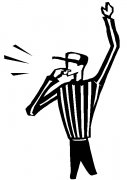 Non-Adaptive
“AND” Test
Perfect Games
CHSH Tests
0
1
1
0
1
0
0
1
1
0
1
0
0
1
1
0
1
0
0
1
0
1
1
0
1
0
0
1
1
0
1
0
0
1
1
0
1
0
0
1
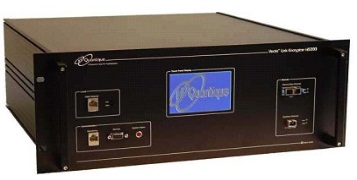 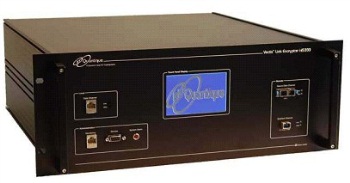 01000010100….
11111010101….
.
.
.
.
.
.
.
.
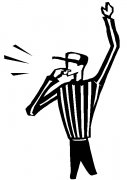 Test
Doubly Exponential Bound
Must exhibit a “cheating strategy” for Alice and Bob
Assume an “AND” test with perfect games
Outputs must be low entropy
Idea:  Replay previous outputs when inputs repeat.
But, how can we be sure when inputs repeat
Doubly Exponential Bound
Idea: Alice and Bob both compute input matrix M
Where rows of M repeat, inputs must repeat
Replay outputs on repeated rows
M
(0, 1)
(1, 1)  
(1, 0)
(0, 1)
(1, 0)
(0, 0)
(0, 1)
(1, 1)
(1, 0)
(1, 1)  
(0, 0)
(0, 1)
(1, 1)
(0, 0)
(1, 0)
(1, 1)
(1, 1)
(0, 0)  
(1, 0)
(0, 1)
(0, 1)
(0, 0)
(1, 1)
(1, 0)
(0, 1)
(1, 0)  
(0, 0)
(1, 1)
(1, 1)
(1, 0)
(0, 0)
(0, 1)
.            .         .
.            .         .
.            .         .
.
.
.
.
.
.
.
.
.
.
.
.
.
.
.
.
.
.
.
.
.
.
.
.
.
.
.
.
Doubly Exponential Bound
2n+1
(0, 1)
(1, 1)  
(1, 0)
(0, 1)
(1, 0)
(0, 0)
(0, 1)
(1, 1)
(1, 0)
(1, 1)  
(0, 0)
(0, 1)
(1, 1)
(0, 0)
(1, 0)
(1, 1)
(1, 1)
(0, 0)  
(1, 0)
(0, 1)
(0, 1)
(0, 0)
(1, 1)
(1, 0)
(0, 1)
(1, 0)  
(0, 0)
(1, 1)
(1, 1)
(1, 0)
(0, 0)
(0, 1)
.            .         .
.            .         .
.            .         .
.
.
.
.
.
.
.
.
.
.
.
.
.
.
.
.
.
.
.
.
.
.
.
.
.
.
.
.
Exponential Bound
100010100
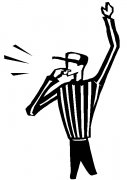 Consider CHSH tests
Many existing protocols use these
Goal: exhibit a “cheating strategy” for Alice and Bob
Require that they only play an exponential number of games honestly
0
1
1
0
1
0
0
1
1
0
1
0
0
1
1
0
1
0
0
1
1
0
1
0
0
1
1
0
1
0
0
1
1
0
1
0
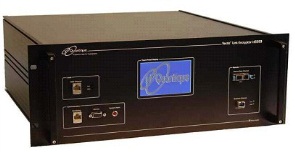 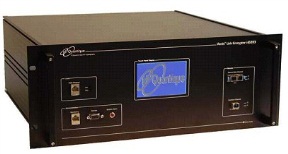 0100001010
1111101010
.
.
.
.
.
.
.
.
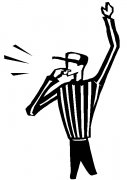 Test
Exponential Bound
Idea:  Imagine rows as vectors
The dimension of the vector space is only exponential (not doubly)
How can we use this?
Only play honestly on rows of M that are linearly independent of previous rows
M
(0, 1)
(1, 1)  
(1, 0)
(0, 1)
(1, 0)
(0, 0)
(0, 1)
(1, 1)
(1, 0)
(1, 1)  
(0, 0)
(0, 1)
(1, 1)
(0, 0)
(1, 0)
(1, 1)
(1, 1)
(0, 0)  
(1, 0)
(0, 1)
(0, 1)
(0, 0)
(1, 1)
(1, 0)
(0, 1)
(1, 0)  
(0, 0)
(1, 1)
(1, 1)
(1, 0)
(0, 0)
(0, 1)
.            .         .
.            .         .
.            .         .
.
.
.
.
.
.
.
.
.
.
.
.
.
.
.
.
.
.
.
.
.
.
.
.
.
.
.
.
Exponential Bound
Exponential Bound
100010100
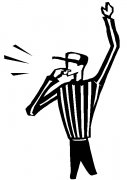 0
1
1
0
1
0
0
1
1
0
1
0
0
1
1
0
1
0
0
1
1
0
1
0
0
1
1
0
1
0
0
1
1
0
1
0
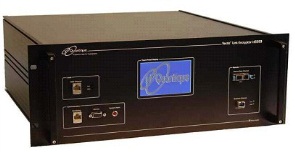 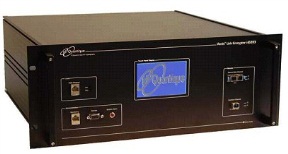 0100001010
1111101010
.
.
.
.
.
.
.
.
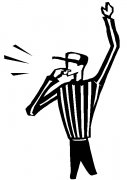 Test
Exponential Bound
Open Problems
100010100
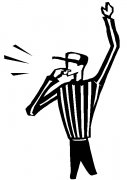 Adaptive protocols
More General Tests
Other Games
0
1
1
0
1
0
0
1
1
0
1
0
0
1
1
0
1
0
0
1
1
0
1
0
0
1
1
0
1
0
0
1
1
0
1
0
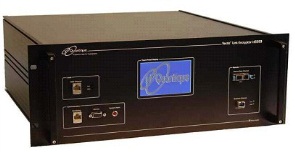 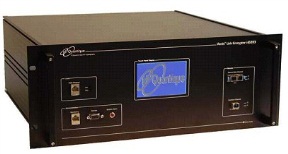 0100001010
1111101010
.
.
.
.
.
.
.
.
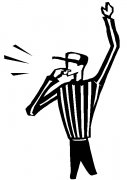 Test